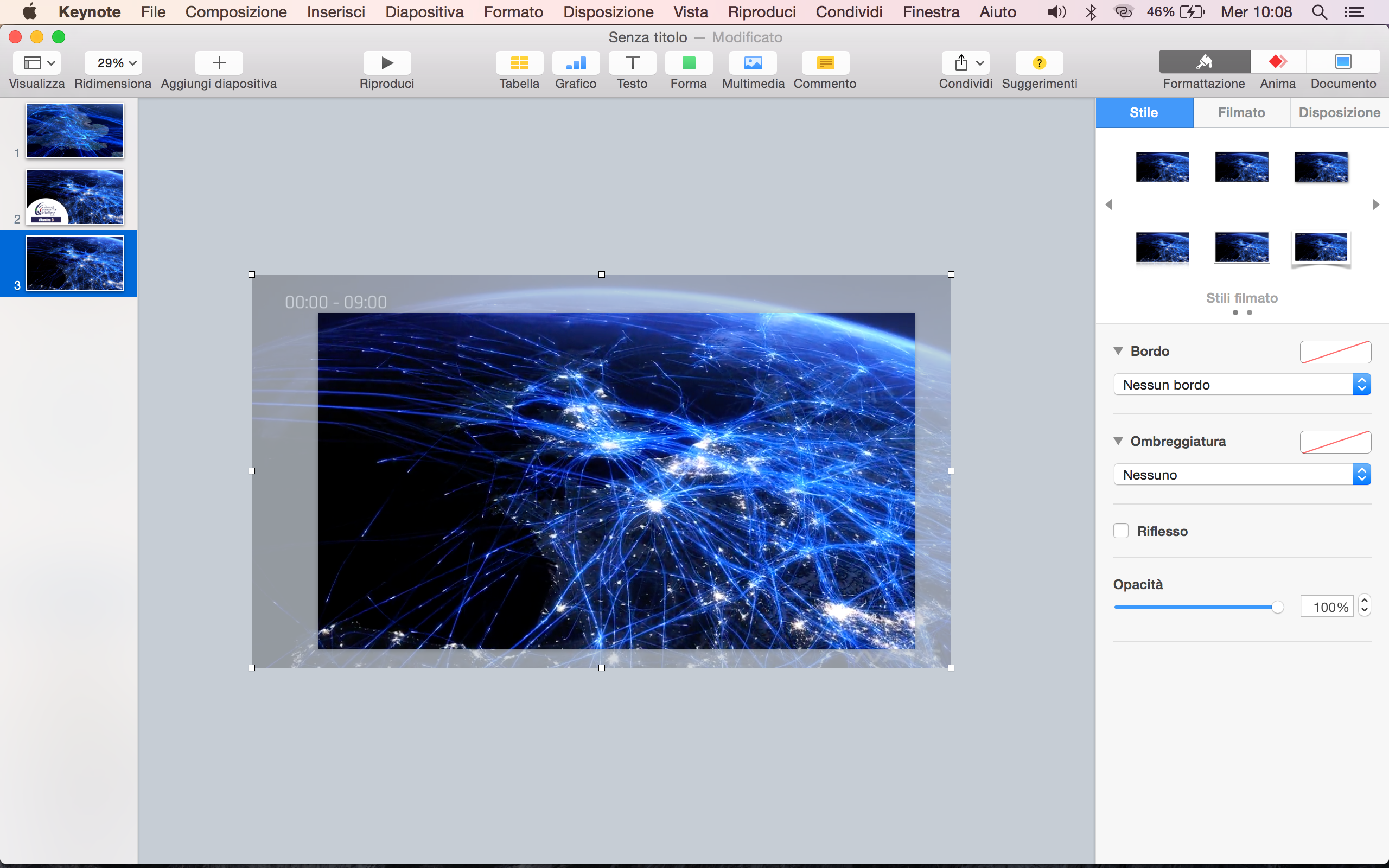 Vitamina C 
Cooperazione Condivisione Cultura d’impresa  Anno scolastico 2017-2018
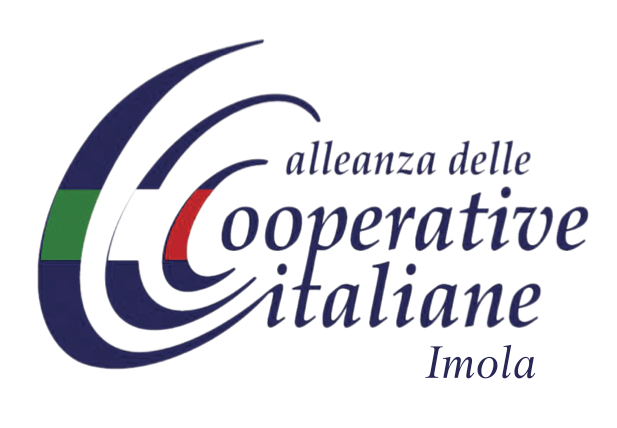 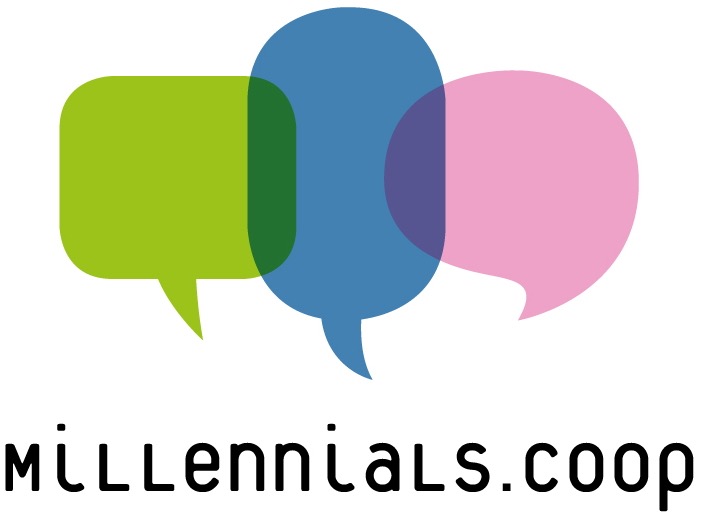 Vitamina C
[Speaker Notes: prima di presentarmi sono curioso di capire un po' di voi. vorrei sapere come vedete questo mondo che gira all’impazzata e alla velocità della luce.

lo vedete, percepite in modo positivo o negativo.]
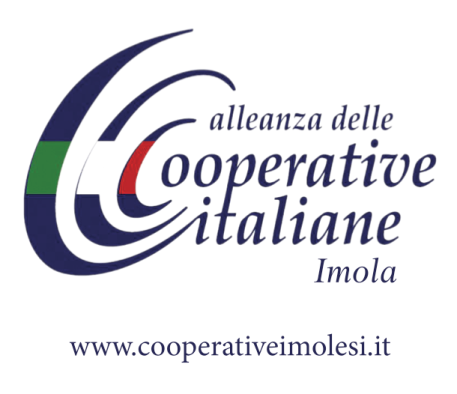 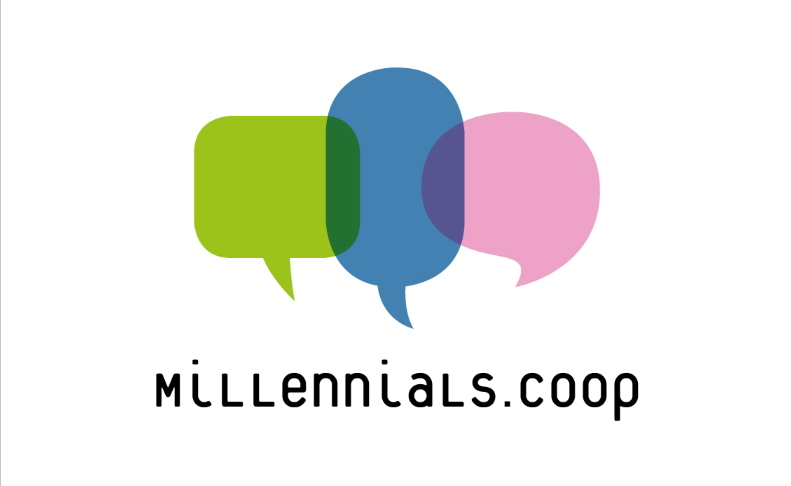 Vitamina C 
Cooperazione Condivisione Cultura d’impresa  Anno scolastico 2017-2018
Alleanza delle Cooperative Italiane Imola
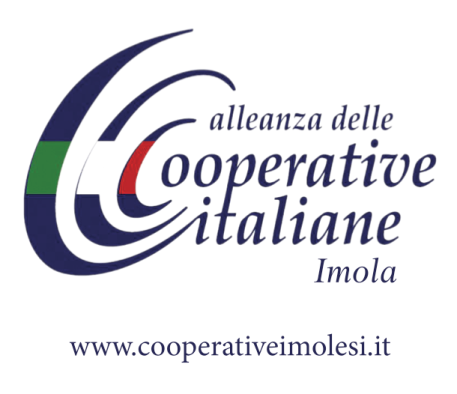 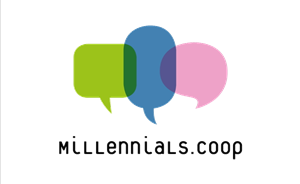 Vitamina C Cooperazione Condivisione Cultura d’impresaAnno scolastico 2016-2017
Cenni Storici del Movimento Cooperativo in Europa, in Italia e nella Realtà locale.
L’Alleanza delle cooperative Italiane: Storia delle associazioni, Struttura, Mission, Ruolo economico e sociale della Cooperazione.
La cooperazione a Imola oggi.
Principi e valori della Cooperazione: i principi internazionali e la carta dei valori
Che cos’è e perché nasce una cooperativa: la centralità del socio e il soddisfacimento dei bisogni
Specificità della formula cooperativa e principali differenze rispetto alle altre forme societarie : redazione di uno statuto.
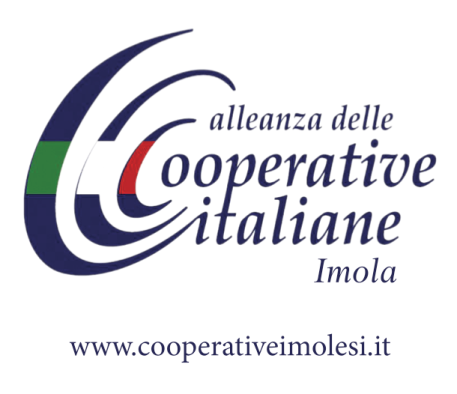 Le origini
Al 1844 si fa risalire l’inizio dell’esperienza cooperativa.
      Per iniziativa di 28 lavoratori nasceva infatti, in Inghilterra, la Società dei “Probi Pionieri di Rochdale”.
 Scopo della società era - nelle parole dei Pionieri - “quello di adottare provvedimenti per assicurare il benessere materiale e migliorare le condizioni familiari e sociali dei soci...”
      Da quella data la cooperazione, che si inserisce nell’ambito di quella libertà di associazione che è una delle conquiste essenziali dell’800, comincia a diffondersi un po’ in tutta Europa, Italia compresa.
      Le prime cooperative nascono quali strumenti di difesa e di sopravvivenza, per dare una risposta, sulla base di principi di mutua solidarietà, a problemi immediati e particolari che affliggevano la vita dei lavoratori come la disoccupazione, la mancanza di abitazioni, l’alto costo dei generi alimentari praticato dai commercianti e l’aumento del costo della vita.
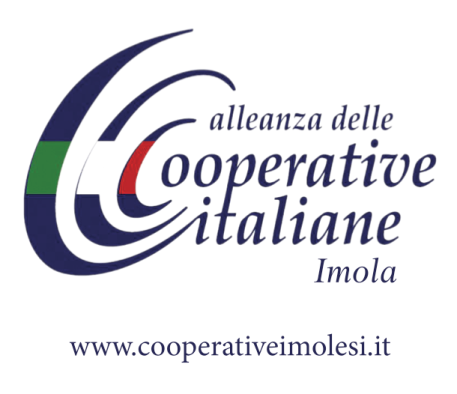 La storia della cooperazione
Nel corso degli anni quaranta dell’Ottocento in diversi paesi europei (Regno Unito, Francia, Germania, Danimarca) iniziarono a delinearsi alcune importanti esperienze cooperative che assunsero ben presto le caratteristiche di veri e propri modelli organizzativi: le cooperative di consumo, quelle di produzione e lavoro, quelle agricole e le banche cooperative. 
 
Il Regno Unito fu la culla della cooperazione di consumo. Qui nel 1844, 28 tessitori di Rochdale (cittadina a nord di Manchester) fondarono il primo spaccio cooperativo. Esso e i tanti altri che seguirono (nel 1891 circa un milione di inglesi era già associato ad una qualche cooperativa di consumo) si posero come obiettivo quello di aumentare il potere d'acquisto degli operai urbani, in un paese in cui la precoce industrializzazione e urbanizzazione aveva sollevato già nella prima metà dell’ottocento il problema dei bassi salari. L’attività di tali cooperative consisteva nella vendita ai soci di generi di prima necessità a prezzi di mercato e nella distribuzione degli eventuali utili sotto forma di un ristorno proporzionale agli acquisti effettuati. Ma la Cooperativa di Rochdale si prefiggeva anche lo svolgimento di altre attività che, purtuttavia, non ebbero lo sviluppo dello spaccio cooperativo, come la creazione di un magazzino per la vendita di derrate ed abiti, la costruzione od acquisto di case, la fabbricazione di prodotti per dare lavoro ai soci disoccupati o mal retribuiti, l'affitto o l'acquisto di fondi rustici da fare coltivare ai soci disoccupati.
 
In Francia, paese meno industrializzato e con un’elevata disoccupazione, le prime cooperative cercarono proprio una risposta a questo grave problema. Esse si ispirarono agli ateliers nationaux, vere e proprie officine statali, nate dalle idee socialiste di Louis Blanc, in cui trovavano impiego i lavoratori urbani disoccupati per svolgere opere di pubblica utilità. Grazie agli incentivi concessi con i decreti legge del luglio 1848 vennero fondate molte cooperative, fra le quali ricordiamo l’Atelier social di Cliché, creato da un gruppo di operai parigini per produrre indumenti per la guardia nazionale, sulla base del principio di un salario uguale per tutti e di guadagni equamente distribuiti.
 
Alla Germania spetta, invece, il primato nella fondazione degli istituti di credito cooperativi. Questo paese, agli albori della rivoluzione industriale, si caratterizzava per un’economia incentrata ancora su un settore agricolo poco innovativo e dominato dalla piccola e media proprietà contadina. E’ in questo contesto che nel 1840, ad Anhausen (nella valle del Reno), F.W. Raiffeisen diede vita alla prima cassa rurale, la quale, operando su un piccolo mercato (al massimo due villaggi), riservando il credito ai soci (illimitatamente responsabili) e praticando un basso tasso di interesse, cercò di far circolare le poche risorse disponibili al fine di facilitare gli investimenti e la modernizzazione nel settore agricolo. Sulla base degli stessi principi, ma inserita in un contesto urbano, nel 1850 venne fondata anche la prima banca popolare su ispirazione di Hermann Schulze-Delitzsch. In questo caso gli obiettivi erano di modernizzare il piccolo commercio e l’artigianato urbano e di sottrarre queste categorie alla pressione degli usurai.
 
La patria della cooperazione agricola è invece la Danimarca, dove per impulso del teologo e vescovo luterano Nicolas Frederich Grϋndtvigts, vennero fondati a partire dagli anni 1880 caseifici cooperativi, poi macelli e salumifici, che egemonizzarono ben presto il settore per la loro rispondenza ai bisogni dell’epoca, riuscendo ad evolversi, con il cambiamento economico fino alla realtà odierna.
 
Da queste brevi annotazioni emerge che sin dalle origini l’impresa cooperativa ha mostrato la capacità di operare in tanti diversi settori.
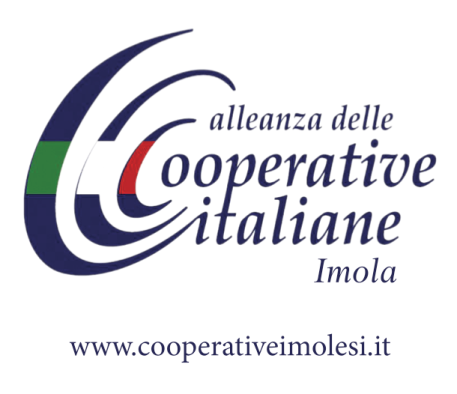 La storia della cooperazione
Video Probi Pionieri di Rochdale
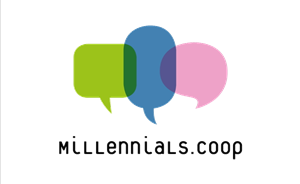 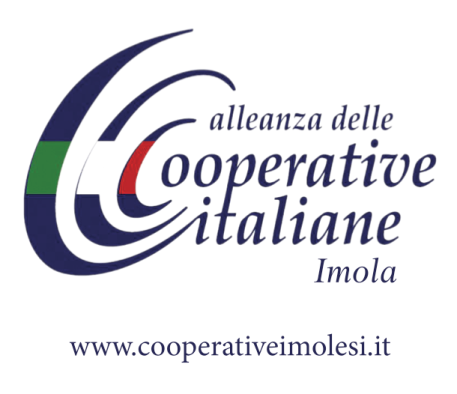 Le origini in Italia
La cooperazione in Italia non imbocca un percorso caratterizzato dall’egemonia di un particolare modello, ma mostra capacità di radicamento in tutti i settori economici. Alla lunga, forse questo è proprio il tratto distintivo che ha fatto la fortuna della cooperazione in Italia, permettendo la costruzione di reti d’imprese e di sinergie fra i vari settori.

Molti e variegati furono gli ideali ispiratori della cooperazione italiana.
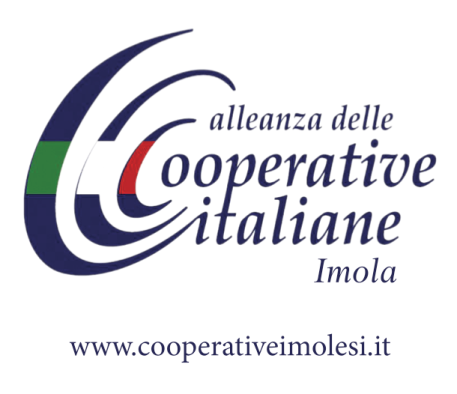 Le origini in italia
La diffusione dell’idea cooperativa trova il sostegno, con accenti ed impostazioni diverse, di esponenti prestigiosi della politica del tempo.
Basti pensare a:
 Giuseppe Mazzini, che vedeva nella cooperazione un principio generale dell’organizzazione sociale grazie al quale capitale e lavoro dovevano confluire in “un’unica mano”;
 Andrea Costa, che tendeva ad inserire la cooperazione nel contesto più generale del movimento politico e sindacale di emancipazione dei lavoratori, per migliorare le loro condizioni di vita;
 Luigi Luzzatti, che considerava la cooperazione come uno strumento di inserimento non conflittuale delle classi subalterne nello sviluppo economico.
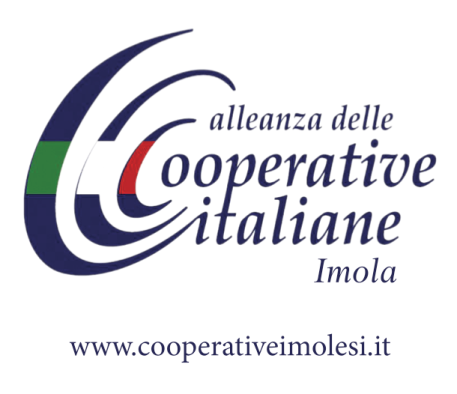 Le prime cooperative in Italia
L’Associazione generale degli operai di Torino
dà vita ad una cooperativa di consumatori denominata “Magazzino di Previdenza”.
Nel giro di pochi giorni l’esperienza viene
ripetuta anche ad Alessandria, Biella e Vigevano.
1854
Nasce ad Altare (Savona) la prima cooperativa di 
lavoro la “Società artistico-vetraia”, che organizzava
alcuni lavoratori operanti nel settore del vetro.
1856
1864
Luigi Luzzatti fonda a Lodi la Banca Popolare.
Leone Wollemborg  fonda a Loreggia la Cassa Rurale.
1883
1884
Nullo Baldini a Ravenna fonda la prima cooperativa agricola.
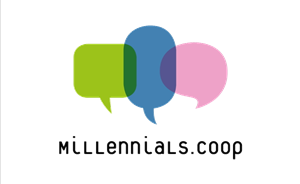 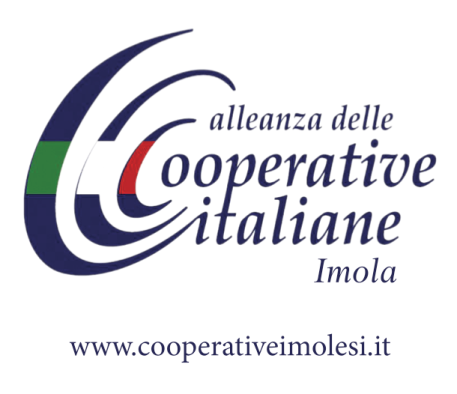 Le prime cooperative in Italia
Video sulla nascita della cooperazione in italia
Le prime cooperative ad Imola
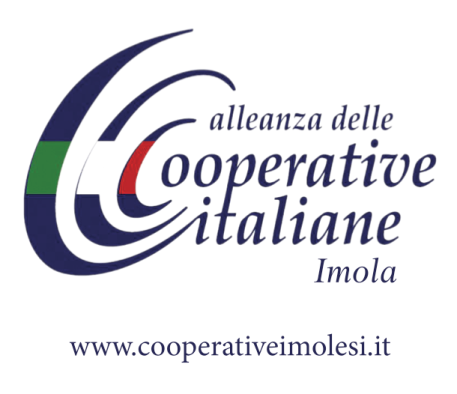 Imola fu vivaio di idee cooperative fin dalla seconda metà del 1800 quando, dopo l’unità d’Italia, si avvertirono i primi segnali di quel lento processo di industrializzazione che sarebbe giunto a piena maturazione solo in tempi recenti.
 I 70 anni che vanno dal 1850 al 1920 furono per Imola estremamente importanti per attività ed iniziative che tendevano ad elevare e migliorare le condizioni di vita, in particolare per le classi sociali più povere.
 A questo proposito va segnalato il grande sviluppo delle cooperative, la maggior parte delle quali è tuttora in attività e costituisce l’asse portante dell’economia della città.
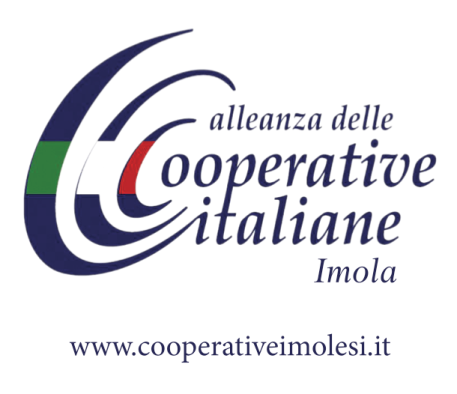 Le prime cooperative ad Imola
Nel 1869 fu costituita la Cooperativa di Consumo denominata “Magazzino Cooperativo”
Nel 1874 la Cooperativa Ceramica
Nel 1889 la Cooperativa Lavoratori della Terra (Medicina)
Nel 1893 la Cooperativa Ortolani
Nel 1900 la Cooperativa Tipografica Galeati
Nel 1908 la Cooperativa di Falegnami “La Lavorazione del Legno (3 Elle)”
Nel 1919 la Sacmi
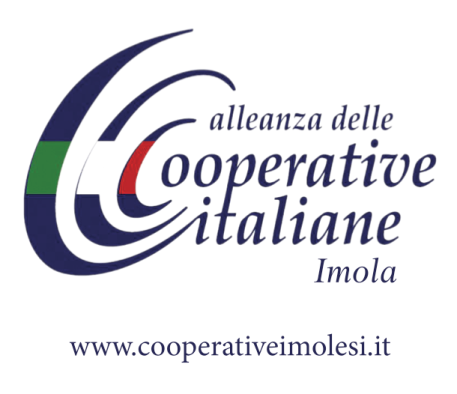 La storia della cooperazione ad Imola
Video
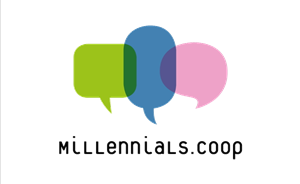 Che cos’è unaassociazione di categoria
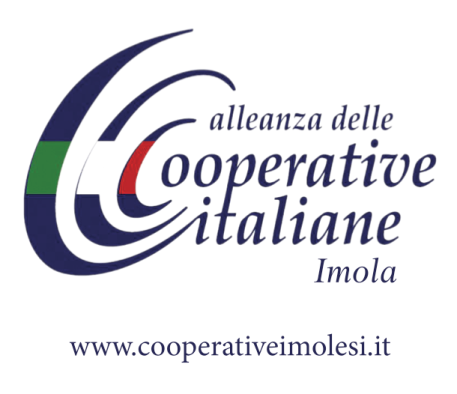 E’ una associazione di soggetti esercenti attività in campo economico (di un certo settore o di una certa tipologia di impresa) che ha la finalità di rappresentare e tutelare i propri associati nei rapporti con le controparti, con le istituzioni, con gli enti pubblici, con le altri parti sociali. Inoltre può erogare una serie di servizi quali: assistenza contabile e amministrativa, paghe e contributi, aspetti economici e finanziari, rappresentanza sindacale, disbrigo di pratiche burocratiche, consulenza nella gestione della sicurezza e della salute sul posto di lavoro, consulenza ambientale, sulla qualità e sulla privacy,  servizi di organizzazione di fiere, seminari e viaggi studio, contrattualistica, formazione, analisi statistiche e raccolta dati.
Le associazioni di categoria, svolgendo prevalentemente o integralmente attività a rappresentanza e tutela dei loro aderenti, possono anche essere interlocutori dei sindacati dei lavoratori dipendenti e dei datori di lavoro.
Esistono associazioni di categoria per ogni determinata tipologia economico-produttiva, suddivise per singola varietà di prodotto/bene o servizio, per dimensione o struttura degli iscritti/rappresentati, per zona/territorio, per scopo o vocazione, ecc. Pertanto, vi sono numerosissime associazioni di categoria, per qualsiasi bene o servizio, in ambito industriale, artigianale, commerciale, agricolo, professionale e del terziario.
La nascita delle associazioni cooperative
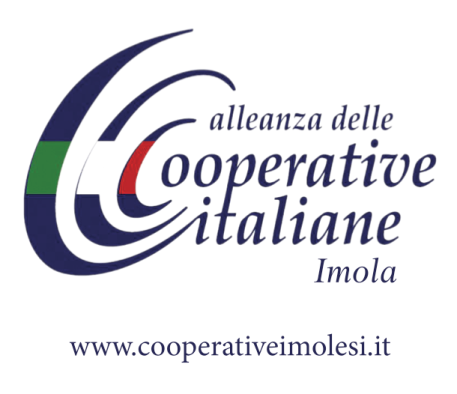 Nell’autunno del 1886 a Milano nasce la Federazione Nazionale delle Cooperative (dal 1893 Lega delle Cooperative), per volontà di 248 cooperative e di 70.000 soci, per dare vita ad una struttura organizzativa che assicurasse lo sviluppo ed il coordinamento di una realtà cooperativa molto variegata.
Prima della grande guerra (1915-1918) la cooperazione aveva già acquisito una certa solidità economica e quelle caratteristiche che ne avrebbero consentito, dopo il 1918 un rilancio politico-organizzativo.
La nascita delle associazioni cooperative
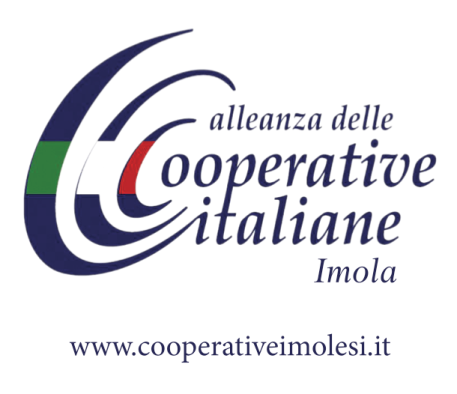 A partire dai contenuti delle enciclica “Rerum Novarum” si sviluppa un intero filone di pensiero, cui verrà dato il nome di “Dottrina Sociale della Chiesa”, che diviene il punto di riferimento fondante per tutti i cattolici impegnati nel mondo della cooperazione, le cui esperienze condurranno, nel 1919,  alla nascita della “Confederazione Cooperativa Italiana”. 
Secondo i dati illustrati dal primo Segretario Generale, Ercole Chiri, la Confederazione rappresenta 7.365 cooperative che si ispirano ai principi ed ai valori della dottrina sociale della Chiesa.
La nascita delle associazioni cooperative
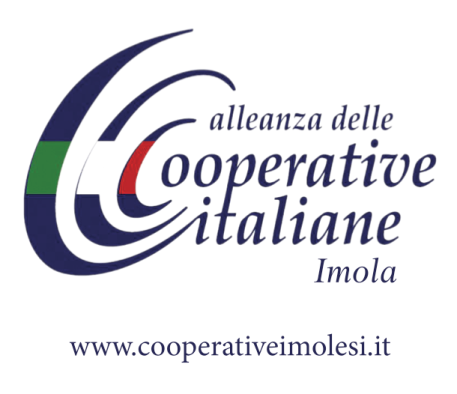 1922-1925: Il Fascismo impone a molte società cooperative la chiusura, iniziando poi un processo di normalizzazione. 
Non esiste una stima accurata riguardo al numero delle sedi cooperative distrutte, ma si può calcolare che, alla vigilia della marcia su Roma, oltre 200 sedi cooperative fossero già state devastate o distrutte o, comunque, forzosamente chiuse.
1926: Viene fondato l’Ente Nazionale Fascista per la Cooperazione . La cooperazione viene a tutti gli effetti inquadrata nell’ordinamento corporativo. L’adesione formale al nuovo ente cooperativo determina sovente la chiusura delle cooperative nella propria dimensione aziendalistica.
La nascita delle associazioni cooperative
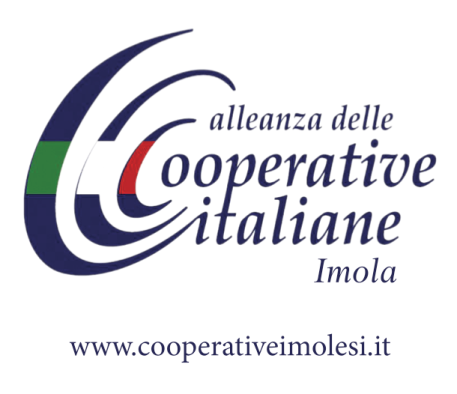 Le Associazioni cooperative vengono sciolte dal regime fascista che, pur esaltando retoricamente la cooperazione, ne ignora e combatte, di fatto, l’esistenza.
1928 – 1944: Alla sistematica devastazione portata avanti dal regime fascista fanno seguito i pesanti effetti del secondo conflitto mondiale che coinvolgono, naturalmente, la cooperazione e le sue organizzazioni di riferimento, al pari di tutte le altre realtà socio economiche del Paese.
Tali effetti, tuttavia, non impediscono a molti cooperatori di tener vivi lo spirito ed i principi della cooperazione. 
Ciò costituisce la premessa sulla base della quale verrà realizzata una rapida “ricostruzione cooperativa” quando, terminata la guerra, viene restaurata la libertà e si affermano i principi democratici.
La Rinascita
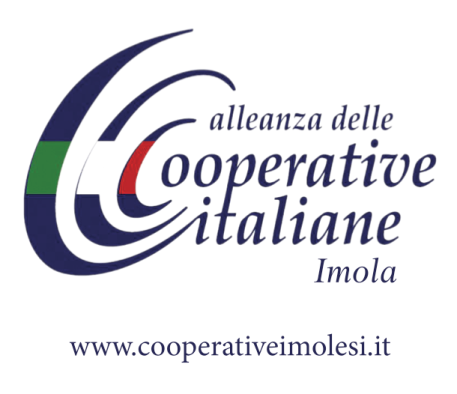 La rinascita della cooperazione avvenne dopo l’uscita dal tunnel della dittatura e dall’immane tragedia della seconda guerra mondiale e fu congiunta alla volontà di ricostruzione del Paese su basi di solidarietà, di democrazia e di partecipazione.
La Confederazione Cooperative Italiana e la Lega Nazionale delle Cooperative e Mutue vengono ricostruite e di fatto riprendono ad operare alla luce del sole, con il 1945 e la liberazione del Paese.
A partire dal dopoguerra la cooperazione è riuscita, pure attraverso le difficoltà, a consolidarsi ed a crescere, a diventare una presenza diffusa su tutto il territorio nazionale. Oggi le cooperative dell’Alleanza delle cooperative delle sono attive, spesso in posizione di eccellenza, in numerosi settori dell’economia del Paese.
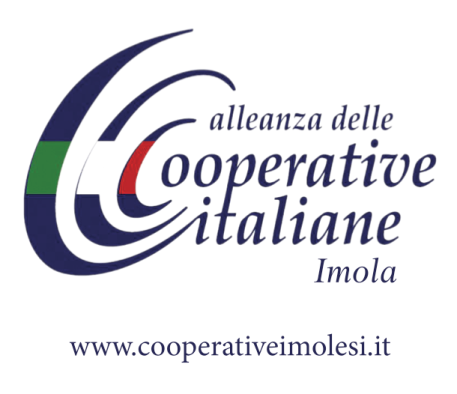 La nascita delle associazioni cooperative
L’AGCI, Associazione Generale delle Cooperative Italiane,nasce a Roma nell’ottobre 1952 ufficialericonoscimento giuridico con Decreto del Ministro per ilLavoro e la Previdenza sociale del 14/12/1961.
 L’AGCI è frutto dell’iniziativa di un gruppo di sodalizi diispirazione repubblicana, liberale e socialdemocratica,che si distacca dalla Lega Nazionale delle Cooperative eMutue, per dar vita, così come era precedentementeavvenuto per i cooperatori cattolici, ad una nuova Centrale cooperativa.
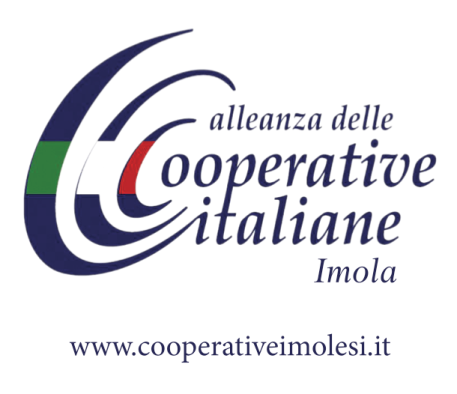 Le ASSOCIAZIONI COOPERATIVE
Le Associazioni Cooperative svolgono azione di tutela e rappresentanza nei confronti delle cooperative associate, sono riconosciute come persone giuridiche con Dlgs del 1947 sono presenti ed operanti in tutte le Regioni attraverso le rispettive articolazioni territoriali; sono inoltre strutturate in Associazioni di settore (consumo; dettaglianti; produzione e lavoro; servizi; sociale; agroalimentare; abitanti; turismo; pesca), per fornire in questo modo, adeguati supporti anche specialistici e servizi alle aderenti.
In Emilia-Romagna, le principali associazioni sono presente in tutte le Province e nel Circondario Imolese, con proprie articolazioni territoriali.
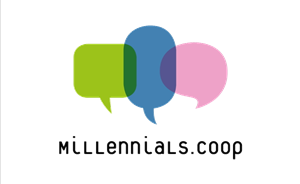 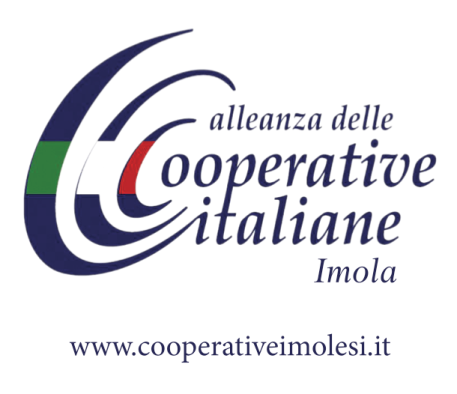 Vitamina C
Cooperazione Condivisione Cultura d’impresaAnno scolastico 2017-2018
L’ASSOCIAZIONE COOPERATIVA E LA SUA ORGANIZZAZIONE, 
STORIA ED EVOLUZIONE DELLA RAPPRESENTANZA

L’Alleanza delle Cooperative Italiane
L’Alleanza delle Cooperative Italiane Imola
L’Alleanza delle Cooperative Italiane
A livello nazionale il 27 gennaio 2011 a Roma si è costituita l’Alleanza delle Cooperative Italiane per volontà di Agci, Confcooperative e Legacoop. Luigi Marino è nominato Portavoce.
L’Alleanza nasce come coordinamento nazionale costituito in forma stabile fra le tre centrali cooperative maggiormente rappresentative a livello nazionale, ha come obiettivo quello di rappresentare al meglio ed in modo più incisivo le istanze e le esigenze delle aderenti alle tre centrali, di supportarle nelle loro iniziative e di avviare concretamente un percorso che dovrà portare, attraverso le varie fasi individuate, alla unicità di rappresentanza.
L’Alleanza delle Cooperative Italiane
Dopo un anno (nel gennaio 2012) l’Alleanza compie un altro passo in avanti: si procede con la elezione degli organi e del Presidente nella persona di Luigi Marino.  
L’Alleanza in un paio di anni è riuscita a porsi come soggetto autorevole nei confronti con Governo e parti sociali ed a stare sui tavoli del confronto, con autorevolezza, efficacia e puntualità.
Si definisce un percorso che prevede: nel 2012 la costituzione dei coordinamenti settoriali e nel 2013 la costituzione dei coordinamenti territoriali.
A seguito della entrata in politica di Luigi Marino e conseguente uscita dagli incarichi associativi, il 13 febbraio 2013 Giuliano Poletti è stato eletto Presidente dell’Alleanza delle Cooperative Italiane. A Febbraio 2014 si è dimesso per assumere il ruolo di Ministro del lavoro e delle politiche sociali ed è stato nominato Rosario Altieri.
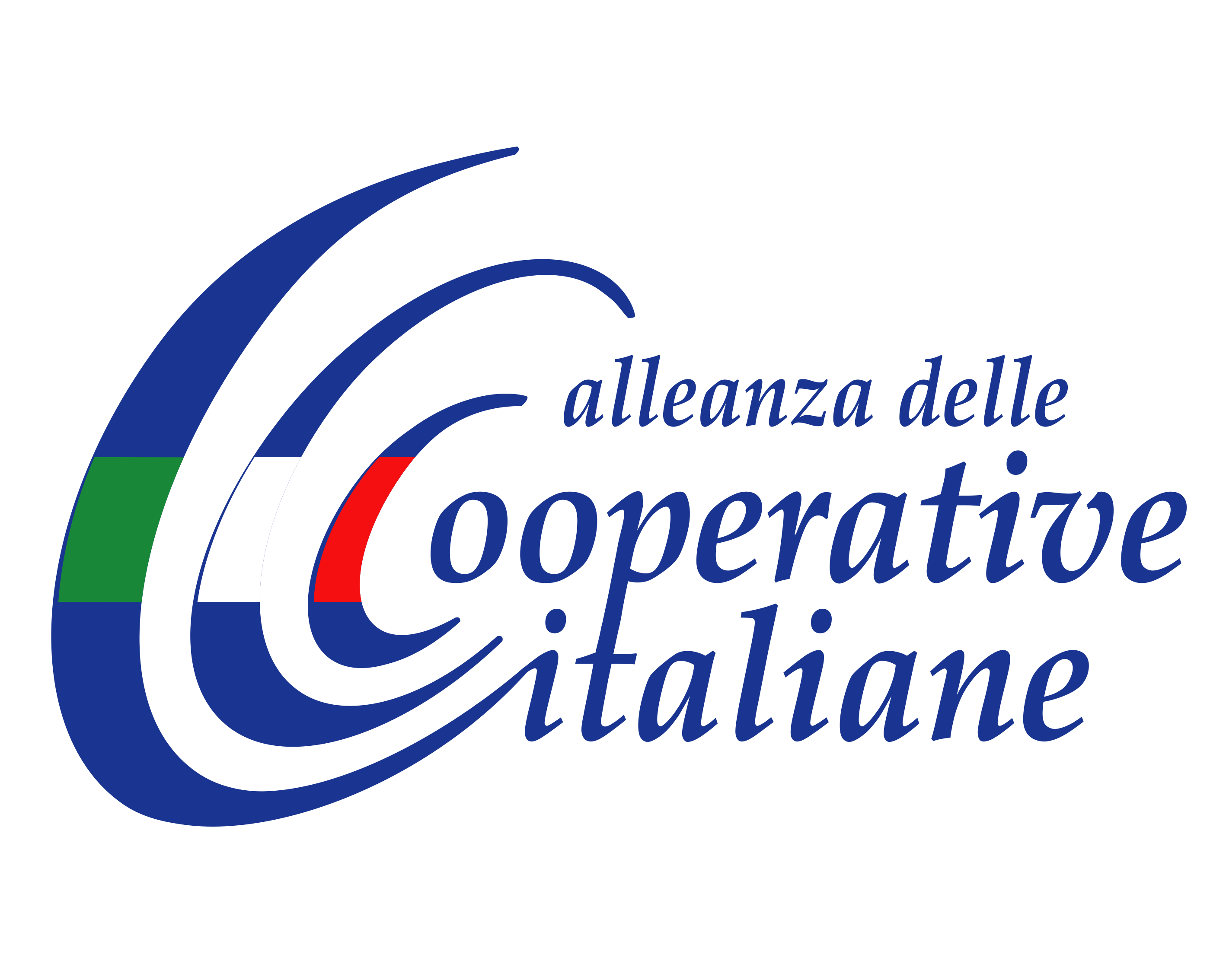 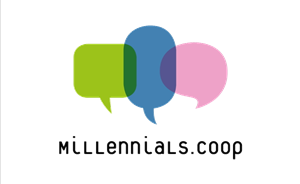 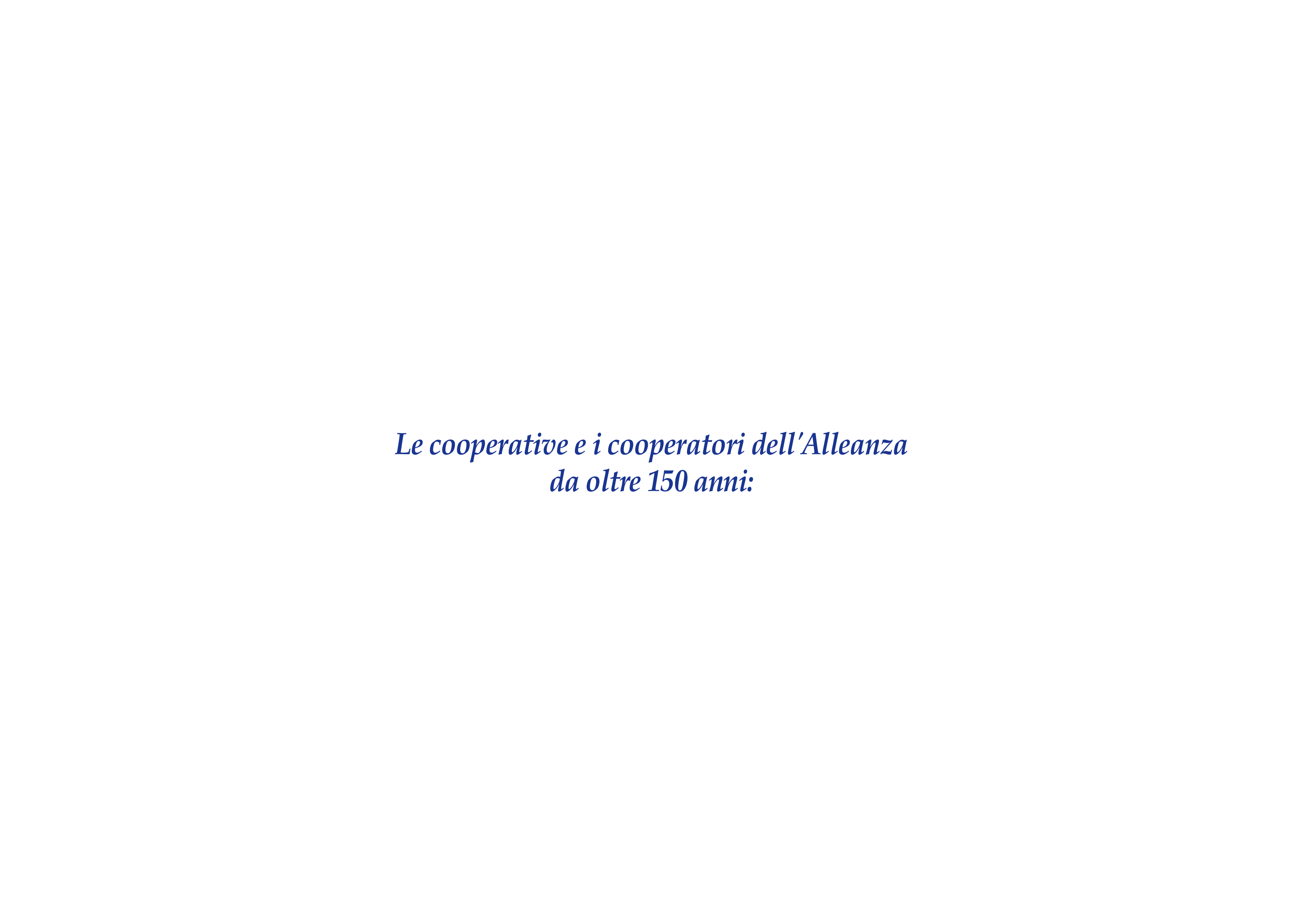 - promuovono la democrazia economica
- valorizzano le risorse umane
- creano buona occupazione e contribuiscono alla    tenuta economica e sociale delle Comunità
- sono al servizio delle persone, del territorio, delle       Comunità e non delocalizzano
- danno una dimensione sociale al mercato
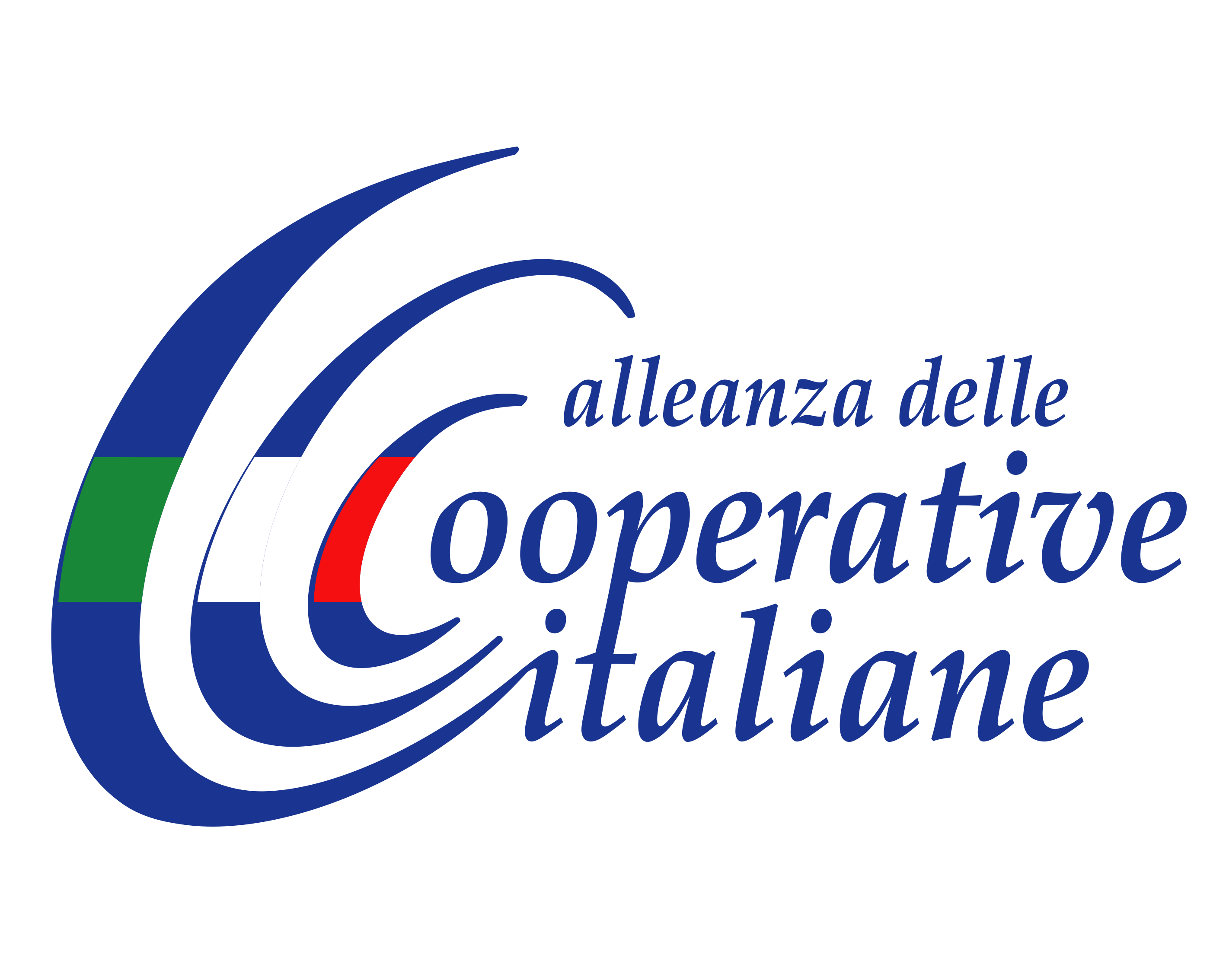 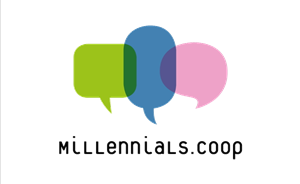 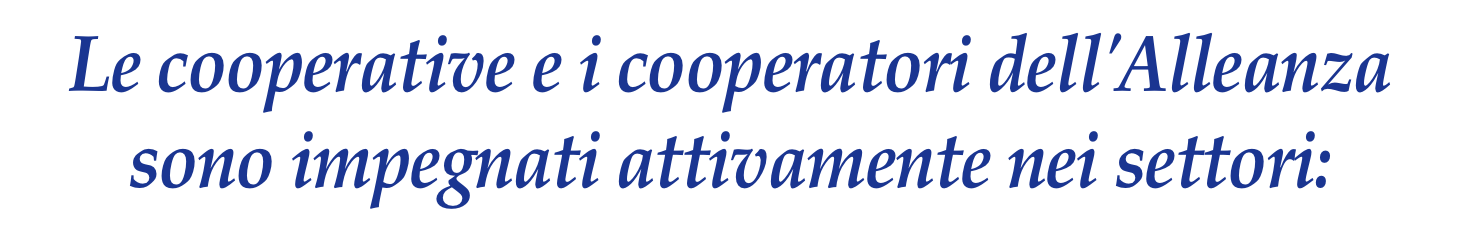 - Mediacoop (testate giornalistiche, emittenti televisive e radiofoniche)
- Professionisti
- Abitazione
- Agroalimentare
- Pesca
- Consumo e distribuzione
- Servizi
- Credito, finanza, assicurazioni e mutue
- Sociale, sanità, welfare ed inserimento lavorativo
- Industria
- Turismo, cultura, tempo libero e sport
- Lavoro, produzioni e     costruzioni
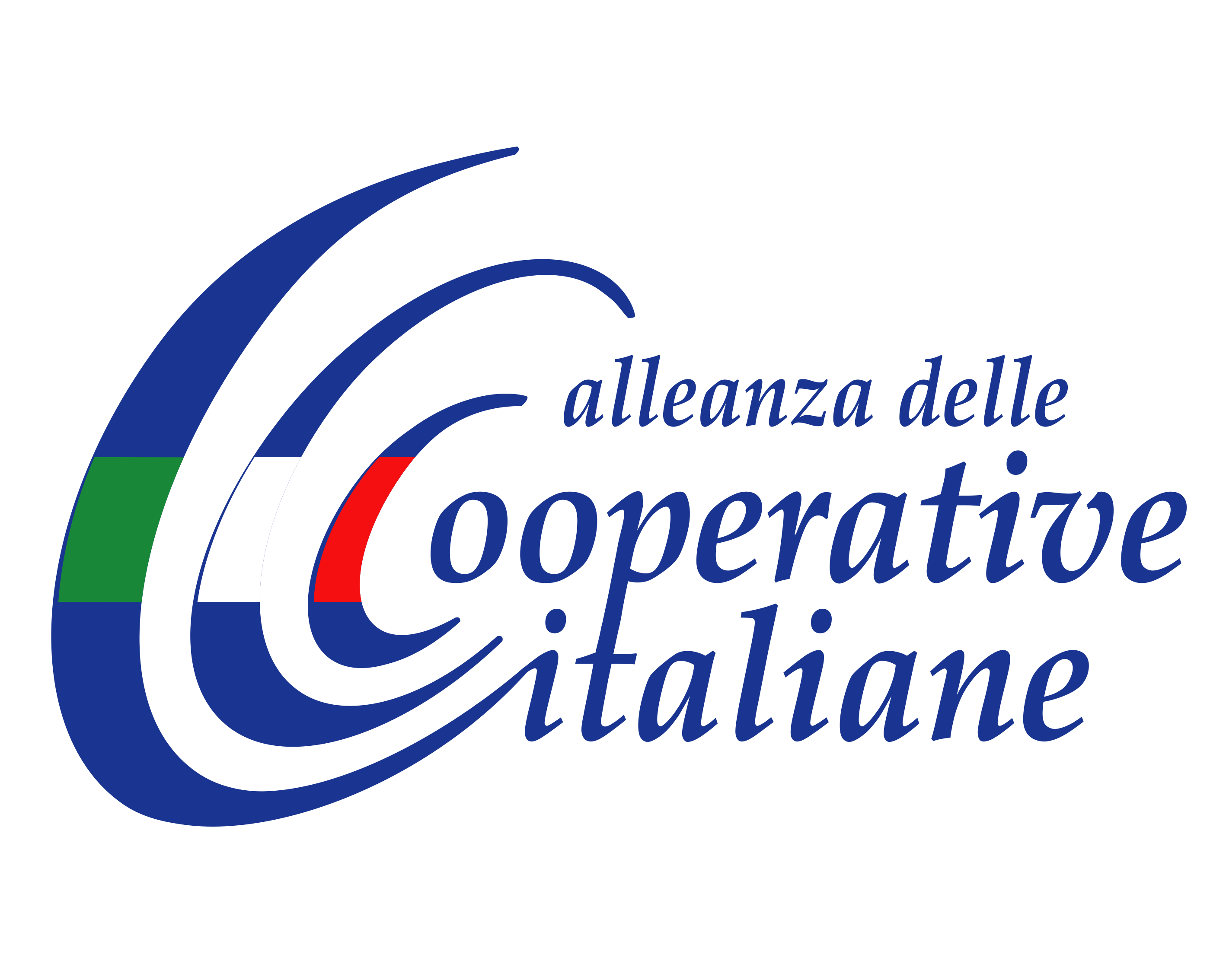 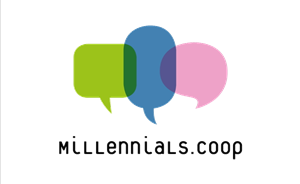 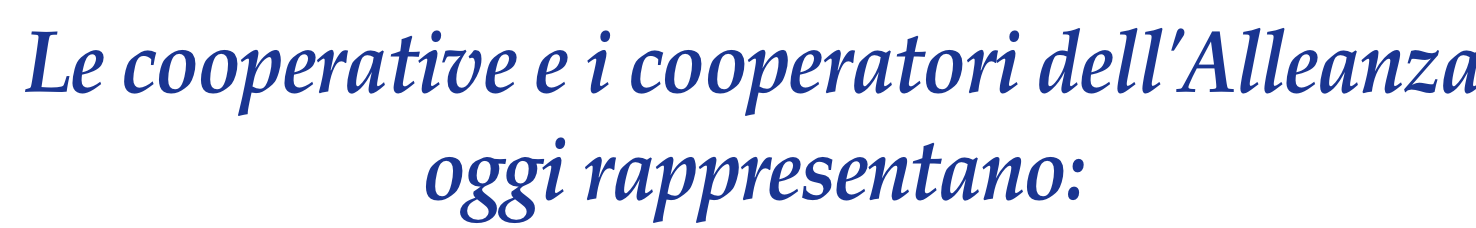 12,9%
degli sportelli bancari e la quarta realtà per raccolta e impieghi
30%
del consumo e della distribuzione
50%
dell’agroalimentare made in Italy
90%
della cooperazione impegnata nel sociale
1°
gruppo assicurativo
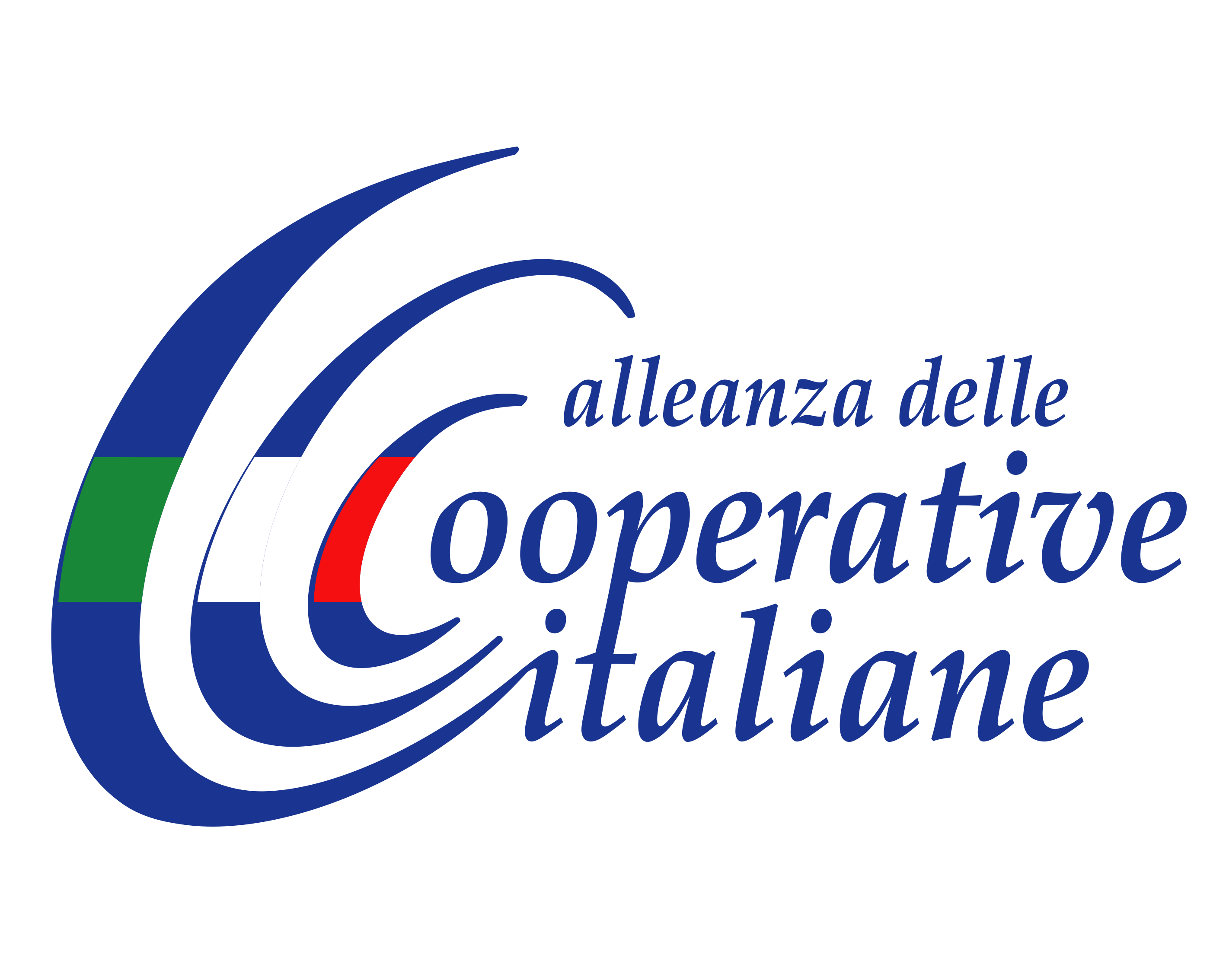 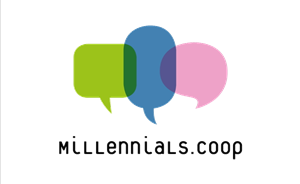 43.000
imprese associate
1.300.000
occupati
140 mld. €
fatturato
8%
pil
12.000.000
soci (rapporti associativi)
L’Alleanza delle Cooperative Italiane Imola
Nei mese di  settembre-ottobre (19 settembre 2012) si è avuta una accelerazione a livello Imolese e si è istituita l’Alleanza delle Cooperative Italiane Imola (fra Agci Bologna, Confcooperative Bologna – Circondario Imolese e Legacoop Imola). In questo modo si sono anticipati i tempi definiti  a livello nazionale, partendo dalle positive e durature collaborazioni in essere a livello territoriale, fra le associazioni  cooperative.
     L’Alleanza delle Cooperative Italiane Imola nasce con alcuni obiettivi:
semplificare, rinnovare e qualificare  la rappresentanza ;
attrezzarsi per cercare  di  dare risposte ai bisogni vecchi e nuovi, che le cooperative Imolesi evidenziano, in particolare in questo lungo periodo di crisi;
operare, all’interno del disegno nazionale, cercando di dare supporto e  spronare per accelerare il processo di unificazione fra le associazioni cooperative (unica associazione).
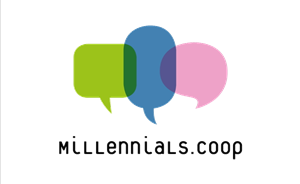 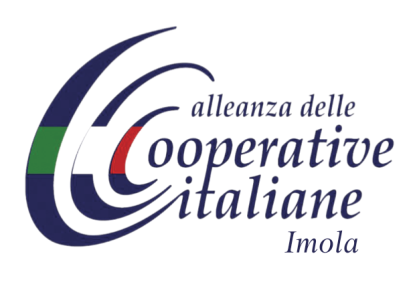 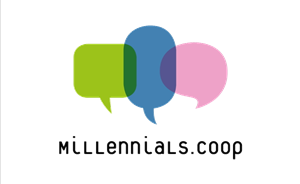 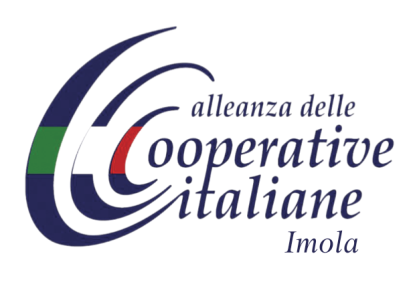 8.463
111
COOPERATIVE
PERSONE OCCUPATE
2,315 mld. €
84.108
SOCI
FATTURATO AGGREGATO
Vitamina CCooperazione condivisione  Cultura d’impresaAnno scolastico 2017-2018
La cooperazione imolese oggi
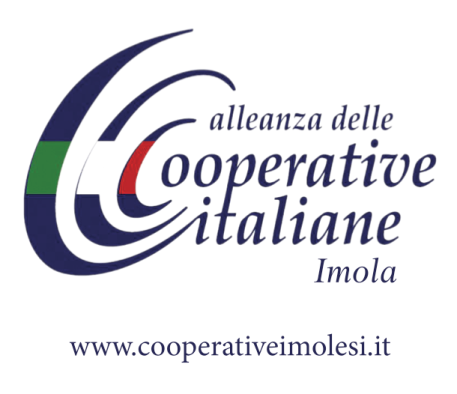 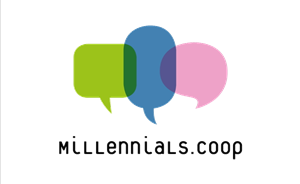 Vitamina CCooperazione condivisione  Cultura d’impresaAnno scolastico 2017-2018
L’IMPRESA COOPERATIVA
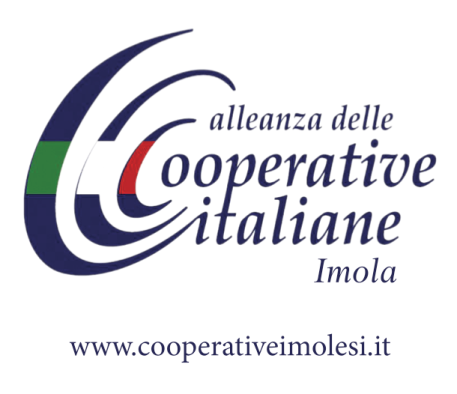 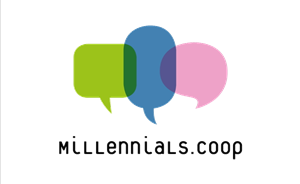 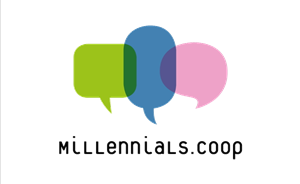 I principi cooperativi
Lo scopo mutualistico
e
lo scopo lucrativo
La prima fondamentale distinzione attiene
la definizione dei fini.


Come si desume logicamente dalla loro denominazione, le imprese capitalistiche si fondano sul capitale, in quanto sorgono per l’iniziativa di uno o più individui che possiedono del denaro da investire in attività redditizie.

Le cooperative, viceversa, si basano prioritariamente sul fattore umano e la loro esperienza deriva dall’iniziativa di un gruppo di individui che si aggregano nel tentativo di rispondere, attraverso il concorso delle competenze e delle capacità di ciascuno, a soddisfare un bisogno comune.
Scopo Mutualistico
Le società lucrative operano allo scopo di massimizzare il risultato economico in relazione al capitale investito e alle aspettative dei soci.

Nelle società cooperative invece il capitale è subordinato al fine primario che è il soddisfacimento dei bisogni dei soci e la crescita umana della comunità civile in cui la cooperativa è inserita.

Il lucro non può quindi essere l'obiettivo fondamentale, anche se esso rappresenta il mezzo di sussistenza della società oltre a rimanere (come accade per le società commerciali) un valido strumento di misurazione dell'efficienza dell'organizzazione
Esplicitazione nello statuto dello scopo della cooperativa
Primo documento della società che nel rispetto di quanto previsto dalle leggi generali dettate dello Stato, lo Statuto regolamenta il funzionamento della società, ne fissa il nome, la ragione sociale, il tipo di attività, la sede, la durata, l’amministrazione e la gestione, il capitale sociale (come si compone ed a quanto ammonta….) e così via…

e per le società cooperative 

lo scopo mutualistico che intende perseguire e conseguentemente i requisiti dei soci
LE TIPOLOGIE  DI COOPERATIVE
A seconda del tipo di rapporto mutualistico che intercorre tra la cooperativa ed il socio, si individuano tre tipologie di cooperative così come individuate dalla legislazione vigente:

COOPERATIVE DI UTENZA - Svolgono la loro attività in favore dei soci, consumatori o utenti di beni e servizi;

COOPERATIVE DI LAVORO - Si avvalgono nello svolgimento delle loro attività delle prestazioni lavorative dei soci (figura del "socio lavoratore“);

COOPERATIVE DI SUPPORTO - Si avvalgono nello svolgimento delle loro attività degli apporti di beni e servizi da parte dei soci.
L’impresa cooperativa può essere di:
SOCI
dipendenti
lavoro
SOCI
clienti
utenza
fornitori
o
clienti
SOCI
supporto
Vitamina CCooperazione condivisione  Cultura d’impresaAnno scolastico 2017-2018
Caratteri distintivi delle Cooperative:
     valori e principi
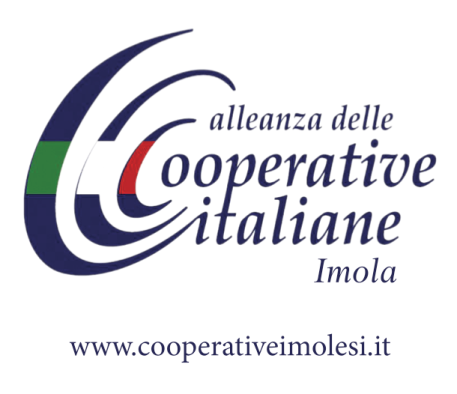 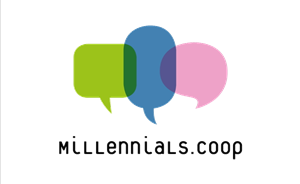 INTRODUZIONE
COOPERARE  SIGNIFICA
    
scegliere di operare insieme, unire impegno, lavoro, iniziative, nel tentativo di raggiungere un obiettivo comune in grado di rispondere ad un bisogno e nel contempo generare conseguenze ed esiti socialmente desiderabili.
INTRODUZIONE
LA COOPERATIVA E’
    
un tipo di impresa che deve competere sul mercato globale producendo utile (profitto) e
 nel contempo conciliare il risultato economico con i bisogni dell’uomo e la solidarietà sociale.
INTRODUZIONE
PER ACCOSTARCI

    alla società cooperativa,
cominciamo a vedere quali
sono i principi sui quali essa pone le sue fondamenta.
I Principi dei Probi Pionieri di Rochdale
Nel 1844, 28 tessitori inglesi del Lancashire, "codificarono" per la prima volta i principi basilari della Cooperazione, che da allora furono indicati (in onore della loro cooperativa, la "Rochdale Equitable Pioneers’ Society") come "Principi di Rochdale".
I principi dei Probi Pionieri sono sette, e precisamente:
adesione volontaria dei soci;
libera elezione, da parte di tutti i soci, degli organi direttivi ed amministrativi della società cooperativa ("controllo democratico");
pratica del "ristorno", o distribuzione degli utili ai soci in proporzione alle transazioni con la cooperativa (acquisti, conferimenti, prestazioni lavorative) effettuate da ciascuno di essi;
interesse limitato alle quote sociali;
vendita per contanti;
neutralità politica e religiosa;
sviluppo della educazione cooperativa.
Principi Cooperativi
ALLEANZA COOPERATIVA INTERNAZIONALE (1995)
Libertà - Adesione volontaria
L'adesione ad una Società Cooperativa è volontaria ed ottenibile senza restrizioni artificiose e senza qualsiasi discriminazione sociale, politica, razziale o religiosa. Chi intende aderire deve accettare le responsabilità previste per i soci.
Controllo Democratico da parte dei Soci
Le Società cooperative sono organizzazioni democratiche. Le loro attività devono essere svolte da persone elette dai soci. I soci hanno eguale diritto di voto.
Partecipazione economica dei soci
I soci debbono contribuire con proprio capitale alla costituzione della cooperativa. Il capitale sociale può ricevere però solo un limitato interesse e niente altro.
Autonomia ed indipendenza
Le cooperative sono imprese autonome ed indipendenti, operano per il raggiungimento del loro scambio mutualistico e per dare risposta ai bisogni dei Soci e delle Comunità dove sono insediate ed operano
Educazione, Formazione ed Informazione 
Ogni cooperativa provvederà alla formazione dei suoi soci, dirigenti, dipendenti e in generale dei cittadini, sui principi e le tecniche della cooperazione, sugli aspetti dell'economia e della democrazia.
Principi Cooperativi
ALLEANZA COOPERATIVA INTERNAZIONALE (1995)
Cooperazione fra cooperative
Ogni cooperativa, al fine di meglio servire gli interessi dei suoi membri e della comunità, collaborerà in maniera concreta con le altre cooperative, a livello locale, nazionale e internazionale.
Impegno verso la Comunità
Le cooperative con la loro presenza ed attività contribuiscono al benessere della Comunità in cui e per cui operano. Oltre al ruolo economico e sociale (verso i soci, i lavoratori e le imprese del territorio), le cooperative attraverso interventi di mutualità interna ed esterna, apportano vantaggi concreti, con iniziative di carattere sociale (contributi erogati in modo volontario a sostegno di iniziative promosse sul territorio) ed attraverso il versamento del 3% degli utili ai fondi mutualistici.   


Il rispetto di questi principi é la condizione per le cooperative per essere ammesse nell'Alleanza Cooperativa Internazionale.
Il Socio nel momento della richiesta di adesione alla cooperativa deve riconoscersi in questi principi.
Caratteri distintivi delle Cooperative:
Valori e Principi
1. Una testa, un voto
2. La partecipazione democratica
3. La natura mutualistica
4. La natura non speculativa
5. La porta aperta
6. La solidarietà intergenerazionale
7. La solidarietà intercooperativa
8. La mutualità verso l’esterno
UNA TESTA, UN VOTO
La cooperativa è l’unica forma di impresa che non consente la concentrazione in poche mani della proprietà di una società. I rapporti interni sono regolati sulla base del principio di democrazia. A ciascun socio persona fisica è attribuito un solo voto indipendentemente dalla quota di capitale posseduta. Tale principio non è previsto per nessun altra società se non per le associazioni.
In seguito alla riforma del diritto societario, le persone giuridiche possono esprimere fino a 5 voti.
LA PARTECIPAZIONE DEMOCRATICA
La cooperativa è amministrata dai soci. Sono i soci che in ASSEMBLEA approvano le linee strategiche dell’azienda; nella realtà quotidiana tutti i lavoratori, soci e non, operano per realizzare tali obiettivi governati dalla direzione aziendale che rende conto al Consiglio di Amministrazione. Tale organo è eletto dalla Base Sociale e opera secondo i principi dello Statuto Sociale della società. La legislazione prevede diverse tipologie di combinazioni del Consiglio di Amministrazione che vengono recepite negli statuti .
LA NATURA MUTUALISTICA
Scopo è soddisfare i bisogni dei soci e dei lavoratori, del territorio, delle future generazioni. Il fine di una cooperativa non è il profitto (cosa diversa dall’utile), ma quello di realizzare gli scambi mutualistici con i soci: vale a dire fare sì che in cooperativa si realizzino condizioni migliori (prezzi più bassi e agevolazioni per i propri acquisti; migliore remunerazione del lavoro; …) di quelle che il socio può ottenere, in forma individuale, sul mercato.
LA NATURA NON SPECULATIVA
Il capitale è remunerato in maniera limitata. Nel momento dello scioglimento, i soci non possono dividersi il patrimonio della cooperativa, né possono vendere la società nel suo complesso. La legge consente una diversa tassazione degli utili (rispetto alle altre forme societarie, anche se il differenziale si è ridotto di molto negli ultimi dieci anni), a condizione che restino per sempre all’interno della cooperativa e siano reinvestiti per lo sviluppo della cooperativa stessa.
LA PORTA APERTA
La cooperativa è una struttura aperta. Chiunque possegga i requisiti previsti dallo statuto e ne condivida i principi mutualistici può chiedere di farne parte (può fare domanda di adesione) ed essa può accettare tale richiesta purché sia in grado di soddisfare il bisogno di lavoro o di servizio (sulla base di quanto previsto in merito dalle Leggi vigenti e dalle disposizioni che la cooperativa si è data al proprio interno, in particolare con lo statuto e i regolamenti). Il numero dei soci e quindi del capitale sociale è variabile.
LA SOLIDARIETA’ INTERGENERAZIONALE
La solidarietà è segno distintivo della cooperazione. La cooperativa deve garantire di poter assolvere alle proprie finalità nel tempo e quindi anche per le generazioni future.
Per le cooperative vige quindi il principio della indivisibilità dei patrimoni, attraverso l’accantonamento obbligatorio del 30% degli utili netti annuali alla riserva legale (art. 2545-quater, comma 1 c.c.), indivisibile tra i soci per tutta la vita della cooperativa. I soci sono solo gestori del patrimonio. Il patrimonio in caso di scioglimento o di trasformazione in altra società deve essere infatti devoluto ai fondi mutualistici per la promozione e lo sviluppo del movimento cooperativo ed i soci tornano in possesso nel momento che recedono da soci solo del loro capitale. Ma una grande importanza riveste la trasmissione dei patrimoni morali attraverso l’educazione, l’esempio, la testimonianza della capacità imprenditoriale.
LA SOLIDARIETA’ INTERCOOPERATIVA
Condividendo gli stessi principi, tra le cooperative si attuano forme di solidarietà sia nello sviluppo e nel consolidamento del mercato, che nei momenti di difficoltà.
   Ciò consente a qualunque impresa cooperativa di essere parte integrante di un movimento che vuole affermare valori di efficienza e di solidarietà.
LA MUTUALITA’ VERSO L’ESTERNO
Tra le missioni delle cooperative vi è quella di favorire, con i contributi diretti ed indiretti, la nascita di nuove cooperative e lo sviluppo di quelle esistenti.
A questo fine tutte le cooperative destinano, per obbligo di legge, il 3% dei propri utili ad un Fondo mutualistico per la promozione e lo sviluppo delle cooperative (art. 11 l. 59/1992), per le cooperative aderenti a Legacoop parliamo di Coopfond SpA per quelle aderenti a Confcooperative di Fondosviluppo SpA.
La promozione nasce dal desiderio di condividere i vantaggi della cooperazione che ha tra i suoi scopi quello di diffondere per fornire ad altri individui gli strumenti per cercare di vivere meglio.
Vitamina CCooperazione condivisione  Cultura d’impresaAnno scolastico 2017-2018
Legislazione cooperativa e specificità della formula cooperativa, principali differenze rispetto alle altre forme societarie.
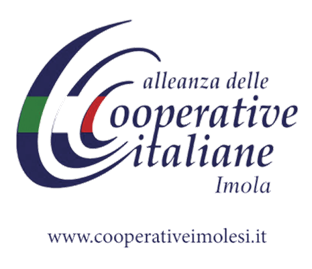 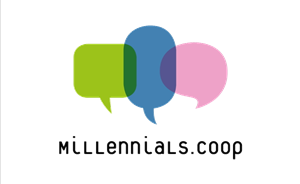 Art. 45 Costituzione Italiana
"la Repubblica riconosce la funzione sociale della cooperazione a carattere di mutualità e senza fini di speculazione privata. La legge ne promuove e ne favorisce l'incremento con i mezzi più idonei e ne assicura, con gli opportuni controlli il carattere e le finalità".
La prima cosa da notare è che la cooperazione è “riconosciuta” nella sua funzione sociale: con questo riconoscimento si intende dire che la funzione sociale preesiste alla norma e si è affermata nella pratica di uno sviluppo di questo fenomeno che affondava le radici nel tempo e nella società italiana. La funzione sociale è strettamente correlata, dalla norma costituzionale, al carattere mutualistico della cooperativa ed alla mancanza di speculazione privata, coessenziali alla identificazione del tipo cooperativo.
Il Legislatore
Nell’intento di dar seguito a quanto normato dalla Costituzione e di vigilare su quanto dalla stessa imposto e previsto ha :
- Elaborato per la cooperativa un sistema legislativo specifico
- Sottoposto le cooperative ad una serie di controlli aggiuntivi rispetto alle altre società
- Imposto alle cooperative una serie di vincoli patrimoniali ed economici
- Concesso alla cooperativa una serie di agevolazioni fiscali strettamente connesse allo scopo mutualistico perseguito.
lA SOCIETA’COOPERATIVA
La cooperativa è una società (cioè un´impresa formata da più persone) caratterizzata dallo scopo mutualistico; (art. 2511 c.c.: le cooperative sono società a capitale variabile con scopo mutualistico iscritte presso l’Albo delle società cooperative). Due, quindi, sono le caratteristiche distintive che definiscono la società cooperativa: la variabilità del capitale sociale (e cioè il fatto che non sia determinato in un ammontare preciso, definito nello statuto) – art. 2524 c.c. - e lo scopo mutualistico. Per questo seconda caratteristica la denominazione sociale delle cooperative deve sempre contenere l’indicazione di società cooperativa (art. 2515 c.c.) e solo le società che hanno scopo mutualistico possono essere cooperative. Per completare la definizione è da aggiungere un altro requisito essenziale: la società cooperativa è una società che gode della limitazione della responsabilità (art. 2518 c.c.).
Per costituire una Cooperativa
Il Legislatore nell’intento di tutelare la funzione sociale della cooperativa  ha quindi legislativamente sancito che:
La società cooperativa è una società a responsabilità limitata ovvero per le obbligazioni sociali risponde soltanto la società con il suo patrimonio ( art. 2518 c.c.) 
 Dovendo la cooperativa assolvere ad una funzione sociale ovvero rispondere ai bisogni delle persone per costituire una cooperativa occorre che i soci siano almeno 9 ( art. 2522 c.c.). Può essere costituita una cooperativa anche da soli tre soci purchè persone fisiche ed adotti le norme delle srl
Da 9 a 19 soci la cooperativa può adottare indifferentemente le norme per le srl o spa (se però patrimonio attivo > 1 milione solo Spa)
Oltre 19 soci e Attivo Patrimoniale > 1 milione solo spa
 Nell’intento di agevolare l’ammissione di nuovi soci la stessa non comporta la modificazione dell’atto costitutivo e il capitale non è determinato in un ammontare prestabilito (art. 2524 c.c.)
Per costituire una cooperativa – segue
Riconoscendo il bisogno per cui i soci costituisco una cooperativa uguale per tutti coloro che lo condividono il legislatore ha normato la cooperativa su principi democratici conferendo a ciascun socio persona fisica un solo voto qualunque sia il valore della quota o il numero delle azioni possedute (art. 2538 c.c.). E’ possibile attribuire ai soci persone giuridiche (per statuto) fino ad un massimo di 5 voti in relazione all’ammontare della quota di capitale oppure al numero dei loro membri.
Volendo poi tutelare lo scopo mutualistico ha inteso porre dei limiti al capitale sociale sottoscrivibile da ciascun socio ponendo limiti minimi e massimi (art. 2525 c.c.) :
 limite minimo € 25,00
 limite massimo : € 100.000,00
Per costituire una cooperativa - segue
Dovendo le cooperative rispondere ai bisogni dei propri soci il legislatore esige che le cooperative indichino nei propri statuti i requisiti dei soci (art. 2527 c.c.) e la procedura di ammissione secondo criteri non discriminatori coerenti con lo scopo mutualistico e l’attività economica svolta e nel rispetto della parità di trattamento dei soci ( art. 2516 c.c.).
Al fine della condivisione delle scelte per il raggiungimento dello scopo sociale nonché della partecipazione dei soci il legislatore stabilisce che la maggioranza degli amministratori sia scelta tra i soci cooperatori ovvero tra le persone indicate dai soci cooperatori persone giuridiche ( art. 2542 c.c.).
Onde evitare che una cooperativa possa perseguire scopi lucrativi, la legge limita la remunerazione del capitale; inoltre nel momento dello scioglimento, i soci non possono dividersi il patrimonio della cooperativa.
Per costituire una cooperativa – segue
La cooperativa deve garantire di poter assolvere alle proprie finalità nel tempo e quindi anche per le generazioni future. Così il 30% degli utili annuali deve essere obbligatoriamente destinato alla riserva legale qualunque sia l’ammontare del fondo della riserva ( art. 2545-quater, comma 1 c.c.). Si dice che il patrimonio delle cooperative ha carattere di intergenerazionalità in quanto le riserve accantonate sono indivisibili. I soci e quindi gli amministratori sono solo gestori del patrimonio. Il patrimonio infatti in caso di scioglimento o di trasformazione in altra società deve essere devoluto ai fondi mutualistici per la promozione e lo sviluppo del movimento cooperativo. I soci tornano in possesso nel momento che recedono solo del loro capitale. La legge consente una tassazione agevolata degli utili, a condizione che siano reinvestiti per lo sviluppo della cooperativa stessa.
Per costituire una cooperativa – segue
Riconoscendo infine il valore sociale della cooperativa non solo per la risposta ai bisogni dei propri soci ma anche per l’impegno a diffondere i principi cooperativi anche tra i propri stakeholders, a migliorare le condizioni economiche e sociali della comunità in cui opera, a supportare la creazione di nuove cooperative e far rete con le stesse con contributi diretti ed indiretti, il legislatore obbliga le cooperative a destinare il 3% degli utili annuali ai Fondi Mutualistici per la promozione e lo sviluppo della cooperazione ( art. 11 Legge 59/1992).
Vitamina CCooperazione Condivisione Cultura d’impresaAnno Scolastico 2017 - 2018
L’IMPRESA COOPERATIVA 

Cooperativa a Mutualità prevalente e Cooperative a mutualità non prevalente.
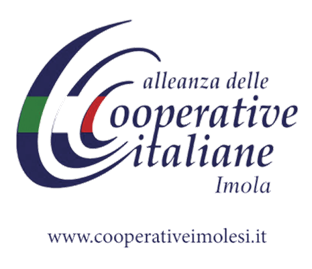 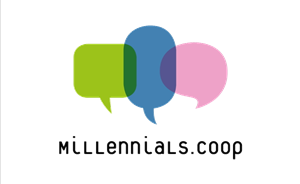 Dal 2004 – Riforma Codice Civile
Le Cooperative sono state suddivise dal Legislatore in due macro Tipologie (Art. 2512 C.C.):
Le cooperative a Mutualità prevalente
e 
Le cooperative a mutualità non prevalente
Art. 2512 : Sono società cooperative a mutualità prevalente, in ragione del tipo di scambio mutualistico, quelle che:
a) svolgono la loro attività prevalentemente in favore dei soci, consumatori o
utenti di beni o servizi;
b) si avvalgono prevalentemente, nello svolgimento della loro attività, delle prestazioni
lavorative dei soci;
c) si avvalgono prevalentemente, nello svolgimento della loro attività, degli apporti
di beni o servizi da parte dei soci …”.
Art. 2513 c.c. (Criteri per la definizione della prevalenza)
Gli amministratori e i sindaci documentano la condizione di prevalenza di cui al precedente articolo nella nota integrativa al bilancio, evidenziando contabilmente i seguenti parametri:
    - i ricavi dalle vendite dei beni e dalle prestazioni di servizi verso i soci sono superiori al cinquanta per cento del totale dei ricavi delle vendite e delle prestazioni ai sensi dell’articolo 2425, primo comma, punto A1;
    - il costo del lavoro dei soci e’ superiore al cinquanta per cento del totale del costo del lavoro di cui all’articolo 2425, primo comma, punto B9, computate le altre forme di lavoro inerenti lo scopo mutualistico;
    - il costo della produzione per servizi ricevuti dai soci ovvero per beni conferiti dai soci e’ rispettivamente superiore al cinquanta per cento del totale dei costi dei servizi di cui all’articolo 2425, primo comma, punto B7, ovvero al costo delle merci o materie prime acquistate o conferite, di cui all’articolo 2425, primo comma, punto B6.
Cooperative  a mutualità prevalente
Le cooperative a mutualità prevalente devono prevedere:
a) l’obbligo di accantonare a riserva legale almeno il 30% degli utili;
b)  il divieto di distribuire i dividendi in misura superiore all’interesse massimo dei buoni postali fruttiferi, aumentato di due punti e mezzo rispetto al capitale effettivamente versato;
c) il divieto di remunerare gli strumenti finanziari offerti in sottoscrizione ai soci cooperatori in misura superiore a due punti rispetto al limite massimo previsto per i dividendi;
d) il divieto di distribuire le riserve fra i soci cooperatori;
e) l’obbligo di devoluzione, in caso di scioglimento della società, dell’intero patrimonio sociale, dedotto soltanto il capitale sociale e le eventuali rivalutazioni nonché i dividendi eventualmente maturati, ai fondi mutualistici per la promozione e lo sviluppo della cooperazione;
f) l’obbligo di devolvere il 3% degli utili d’esercizio ai Fondi per la promozione e lo sviluppo della cooperazione.
Queste limitazioni tendono a rafforzare il carattere mutualistico dell´impresa sotto due profili: 1) la salvaguardia del carattere mutualistico in base al quale il vantaggio dei soci deve realizzarsi attraverso gli scambi mutualistici; 2) l´accumulazione indivisibile, per consentire alla cooperativa di rafforzare il proprio patrimonio a vantaggio dei soci futuri.
Cooperative a mutualità non prevalente
Le cooperative a mutualità non prevalente devono comunque:
a)  Accantonare a riserva legale indivisibile almeno il 30% degli utili;
b) Destinare il 3% degli utili d’esercizio ai Fondi mutualistici per la promozione e lo sviluppo cooperativo;
c) Non distribuire le riserve accantonate fino al momento di passaggio da cooperativa a mutualità prevalente a cooperativa a mutualità non prevalente né le eventuali plusvalenze sui beni esistenti al momento del passaggio. (ovvero tutelare il patrimonio accantonato e creato ante passaggio)
d) Devolvere, in caso di scioglimento della società, il patrimonio ante passaggio, dedotto il capitale sociale e i dividendi eventualmente maturati, ai fondi mutualistici per la promozione e lo sviluppo della cooperazione.
e)  Per quanto concerne le altre riserve, i dividendi e la remunerazione degli strumenti finanziari attenersi a quanto stabilito nel proprio statuto.
Vitamina CCooperazione Condivisione Cultura d’impresaAnno Scolastico 2017 - 2018
IL RISTORNO.
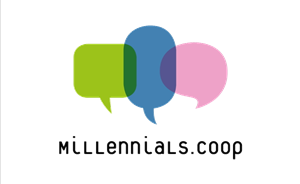 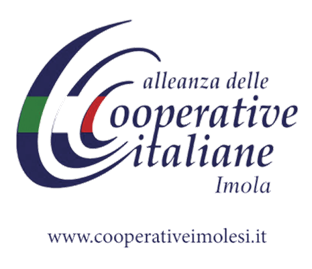 L’ISTITUTO DEL RISTORNO
Il legislatore abbiamo già detto riconosce il valore dello scambio mutualistico. Ha pertanto normato un apposito istituto per le società cooperative che remunera lo scambio mutualistico.

IL RISTORNO
L’ISTITUTO DEL RISTORNO
Il ristorno è quindi la ridistribuzione ai soci del profitto realizzato dalla cooperativa relativamente all´attività svolta con i soci, in proporzione alla quantità e qualità degli scambi mutualistici che i soci hanno intrattenuto con la cooperativa nel corso dell´esercizio.
L’ISTITUTO DEL RISTORNO
Il ristorno può consistere:
 in un´integrazione dei salari (nel caso delle cooperative di lavoro), (max 30% dei salari correnti);
 in un rimborso di costi o aumento di ricavi dell´attività svolta al socio (cooperative di utenza e/o supporto).

Il ristorno ai soci può essere erogato in forma liquida oppure mediante aumento del capitale sociale o emissione di strumenti finanziari o attraverso una combinazione delle varie modalità.
dividendo
ristorno
remunera
Capitale Sociale
scambio mutualistico
tutto l’utile
è commisurato a
utile “mutualistico”
DIFFERENZE TRA COOPERATIVE E SOCIETA’ DI CAPITALI
“Porta aperta“


“Una testa, un voto”

Scopo è soddisfare i bisogni dei soci, del territorio, delle future generazioni
I soci sono solo gestori 
Mutualità esterna: accantonamenti obbligatori
Si finanzia con riserve indivisibili e prestito sociale
La maggior parte degli utili va a riserva
Base sociale immutabile. Se Azionisti e/o Capitale variano modifica atto costitutivo
Azionisti contano per il capitale investito
Scopo primario è produrre profitto per gli azionisti

Gli azionisti sono i proprietari
Nessun obbligo di mutualità esterna

Si finanzia con capitale di rischio e obbligazioni
Gli utili sono ripartiti tra gli azionisti
coop
s.p.a.
condizioni per
essere ammessi

capitale sociale
sottoscrivibile

partecipazione
agli utili

capital gain

possibilità di quotare sul mercato le proprie azioni

Vigilanza governativa (isp.ni e cert.ni)

patrimonio sociale

ed in caso
di scioglimento
nessuna


illimitato


illimitata


sì


sì


no

divisibile

ai soci
requisiti


limitato


limitata


 no


no


sì

Indivisibile

allo stato
(ora ai fondi di promozione)
CONTROLLI NELLE COOPERATIVE
Il Legislatore ha previsto una serie di controlli per le società cooperative.
Collegio Sindacale (per le cooperative con un capitale sociale > € 120.000,00 oppure che per 2 esercizi consecutivi superino due dei tre limiti dell’art. c.c. 2435 bis, oppure che emettano strumenti finanziari art. 2543 c.c. se Srl; obbligatorio per Spa)
Revisore Contabile (per le cooperative in forma di Spa)
Vigilanza (Ispezione Cooperativa) biennale o annuale a seconda della tipologia di cooperativa e/o di limiti dimensionali, e patrimoniali:
Fatturato > € 23.832.013,46
Riserve indivisibili > € 4.000.000,00
Prestito Sociale + Conferimento soci Finanziatori > € 2.000.000,00
Partecipazioni di controllo in SRL e/o SPA
Emissione di Azioni di Partecipazione Cooperativa
Cooperative Sociali
Cooperative di Abitazione iscritte all’albo cooperative edilizie
La certificazione del Bilancio obbligatoria qualora la cooperativa superi uno dei seguenti parametri:
Fatturato > € 60.000.000,00
Riserve indivisibili > € 4.000.000,00
Prestito Sociale + Conferimento soci Finanziatori > € 2.000.000,00
Partecipazioni di controllo in SPA
Emissione di Azioni di Partecipazione Cooperativa
Organi e Governance della Cooperativa
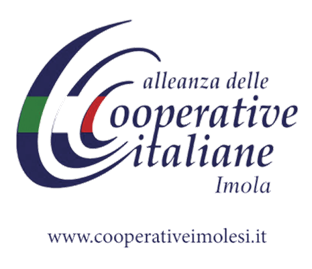 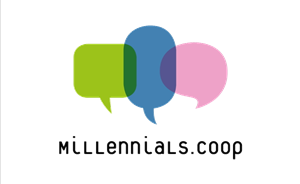 ORGANI DELLA COOPERATIVA
Assemblea dei Soci
Ha il compito principale di indirizzare l’attività della società, approvare il bilancio preventivo e consuntivo, eleggere le cariche sociali. E’ l’organo sovrano. 
Ogni socio ha un voto, qualunque sia la quota di capitale sottoscritto, l’unica eccezione è rivolta alle persone giuridiche socie, cui l’atto costitutivo può attribuire fino a 5 voti.
ORGANI DELLA COOPERATIVA
Il CdA viene nominato dalla Assemblea dei Soci.
Realizza la gestione operativa della cooperativa, esegue e decide gli atti amministrativi nell'ambito degli indirizzi e delle regole stabilite dall'assemblea, tenendo conto nella gestione sociale del carattere cooperativo della società. I singoli consiglieri possono ottenere incarichi per attuare specifici progetti o attività.
Gli amministratori devono essere tassativamente in prevalenza soci (o mandatari di persone giuridiche socie).
Il consiglio di amministrazione nominato dall’assemblea generale, sceglierà tra i suoi membri il Presidente ed il Vice presidente, se questi non sono già stati nominati dall’assemblea; inoltre può delegare, determinandole nella deliberazione, parte delle proprie attribuzioni.
Consiglio di Amministrazione
ORGANI DELLA COOPERATIVA
Presidente
o
Amministratore Unico
Il Presidente è nominato dal CdA, ha la firma sociale e la legale rappresentanza della Società nei confronti dei terzi ed in giudizio.
Al Presidente compete la gestione ordinaria dell’impresa, gli possono venire attribuite specifiche deleghe (compiti e funzioni). 
Convoca e presiede le riunioni del Consiglio di Amministrazione.
Nelle Cooperative di minore dimensione (numero di soci) si può nominare un Amministratore Unico.
ORGANI DELLA COOPERATIVA
Collegio Sindacale
Il Collegio Sindacale è l’organo che controlla la legalità e la buona amministrazione sull’intera attività sociale senza l’intromissione nelle scelte di opportunità e di convenienza economica. 
Composto da un Presidente, 2 membri effettivi e 2 supplenti scelti fra non soci nominati dall’assemblea. Nelle cooperative di minori dimensioni si può non prevedere il Collegio Sindacale e, in alcuni casi, il solo Revisore Contabile al posto del Collegio.
DIRITTI E DOVERI DEI SOCI
Diritti :
Parità di trattamento con gli altri soci (art. 2516 c.c.)
Diritto al rimborso del capitale in caso di recesso, esclusione, morte del socio e scioglimento della cooperativa
Partecipazione alle decisioni ed alla gestione della cooperativa attraverso il diritto di voto
Poter far parte degli organi sociali nonché ad eventuali altri organi istituiti dalla cooperativa
Poter ispezionare i libri sociali (lo richieda 1/10 dei soci) art.2545 bis
Doveri :
Sottoscrizione e Versamento della quota sociale
Rispetto dello Statuto Sociale e dei regolamenti interni della cooperativa
Divieto di porre in essere atti ed iniziative che possano arrecare danno e ledere la cooperativa
Collaborare al raggiungimento degli obiettivi della cooperativa
Nella gestione sociale tener conto del carattere cooperativo della stessa
TIPOLOGIA DI SOCI
A seguito delle riforme che nel tempo solo intervenute nelle società cooperative oggi possono esistere più tipologie di soci.
Dalla necessaria presenza dello scopo mutualistico deriva, in primo luogo, la figura  tipica delle società cooperative che è quella del socio cooperatore che non si limita a finanziare la cooperativa ma che intrattiene con la cooperativa rapporti di scambio mutualistico e deve pertanto possedere i necessari requisiti.
Tali requisiti possono essere semplicemente quelli previsti dal codice civile (art.2527 comma 1 e 2) o previsti da un´apposito regolamento interno approvato dall´assemblea dei soci.
L´atto costitutivo può prevedere, determinandone i diritti e gli obblighi in un apposito regolamento, l´ammissione del nuovo socio cooperatore nella categoria  "socio speciale", in ragione dell´interesse alla sua formazione ovvero del suo inserimento nell´impresa. I soci ammessi nella categoria speciale non possono superare 1/3 del numero totale dei soci cooperatori. Al termine di un periodo, non superiore a cinque anni, il nuovo socio acquista automaticamente la qualifica di socio ordinario, salvo il mancato raggiungimento degli standard richiesti al momento dell´ingresso. L´opportunità di optare per l´inserimento di tale categoria di socio speciale risiede nella possibilità per la compagine sociale di verificare se l´aspirante socio possa apportare un significativo e duraturo contributo allo scopo sociale.
TIPOLOGIA DI SOCI - SEGUE
E´ possibile, entro certi limiti e con determinate caratteristiche, prevedere anche figure di soci finanziatori che non partecipano allo scambio mutualistico e hanno l’esclusivo ruolo di finanziatori. Rientrano in tale categoria anche i soci sovventori e i possessori di azione di partecipazione cooperativa previsti dalla L.59/92. 

Infine per le sole cooperative sociali sono  previsti i soci volontari che offrono gratuitamente le loro prestazioni onde partecipare al raggiungimento degli scopi sociali. Per loro è prevista la sola copertura assicurativa obbligatoria e l’eventuale rimborso spese per trasferte e viaggi effettuati in nome e per conto della cooperativa. Hanno diritto di voto ma non possono essere ammessi in numero superiore alla metà del numero complessivo dei soci.
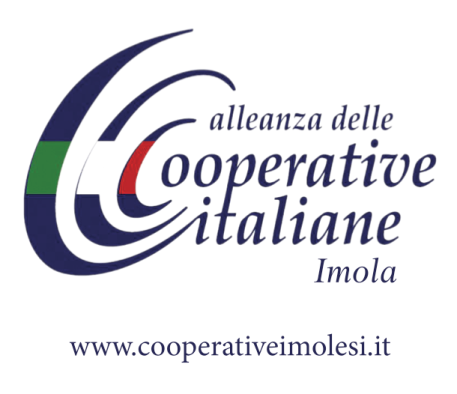 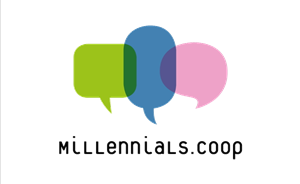 Grazie per l’attenzione
Per approfondimenti e/o chiarimenti:
ww.cooperativeimolesi.it
E – mail: segreteria@cooperativeimolesi.it
Tel. 0542 35215